Neurological DisordersLesson 2.3
How fast do your neurons signal?
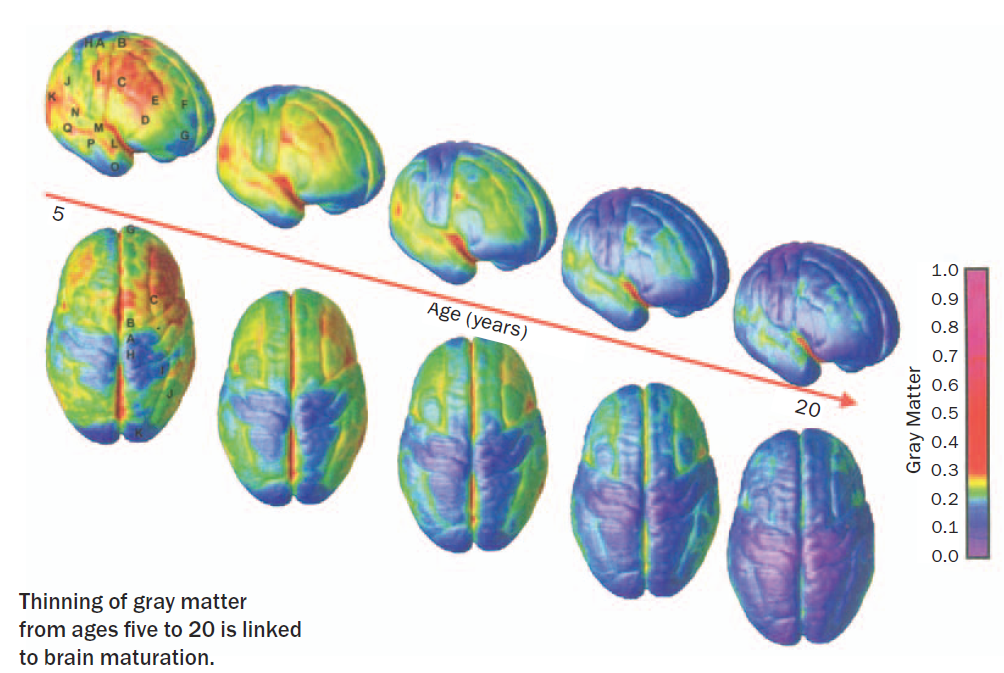 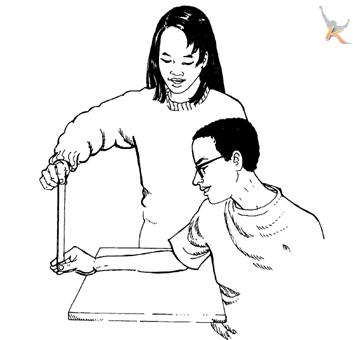 Do Now: How fast do your neurons signal?
Use your worksheet to answer the following questions:

What is your reaction time?

How fast do your neurons signal?
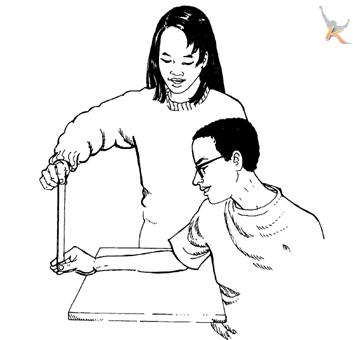 What is your reaction time?
National data for 16 – 19 year olds
To calculate reaction time
d = 1/2 at2 , where:
d = distance in meters
a = acceleration due to gravity (9.81 m/s2)
t = time in seconds

t = (2d/a)1/2
How far does the neural signal travel?
Motor cortex
Eyes to occipital lobe 		20 cm
Occipital lobe to motor cortex	15 cm
Motor cortex to spinal cord		50 cm
Spinal cord to motor neuron	95 cm

Total neural distance       180 cm = 1.8 m
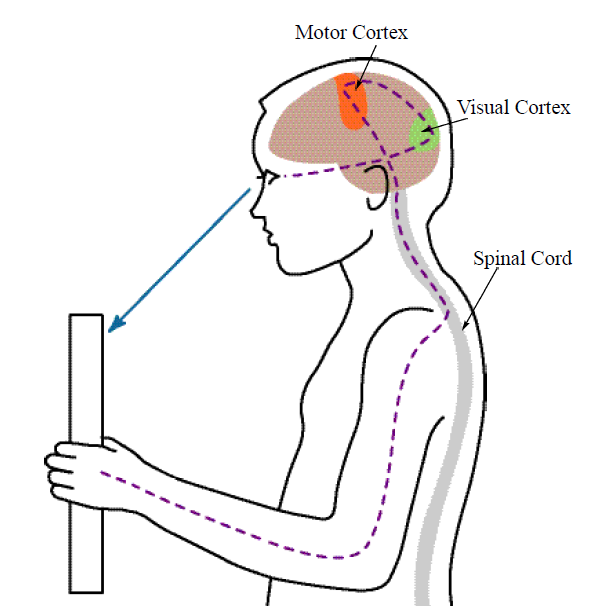 Occipital lobe
Spinal 
cord
How fast do your neurons signal?
Total neural distance = 1.8 m
Reaction time = 0.192 s

Speed of neural signal = Distance / Time
				  = 1.8 m / 0.192 s
				  = 9.4 m/s

But wait, scientists have measured the speed of the action potential to be as “slow” as 0.5 m/s… and 0.5 m/s <<< 9.4 m/s
What slows down axonal signaling?
The membrane is leaky, so signals decay…
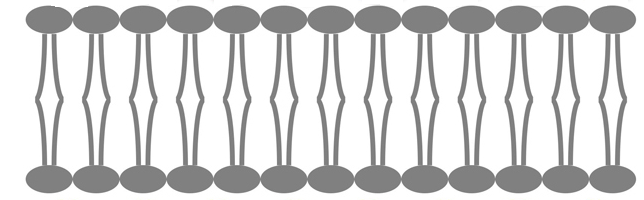 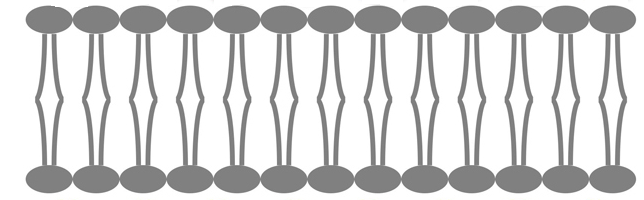 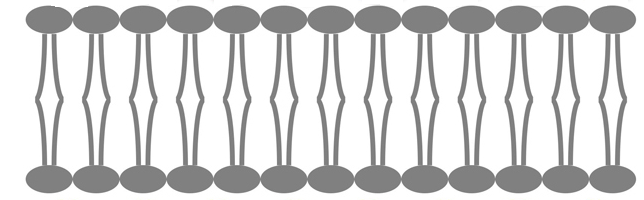 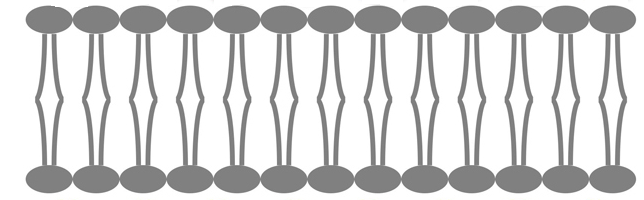 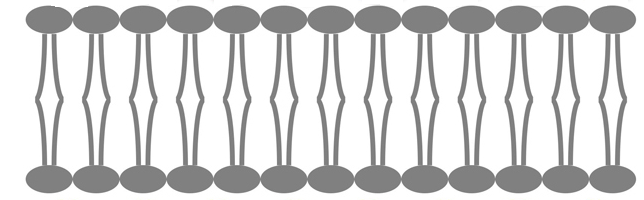 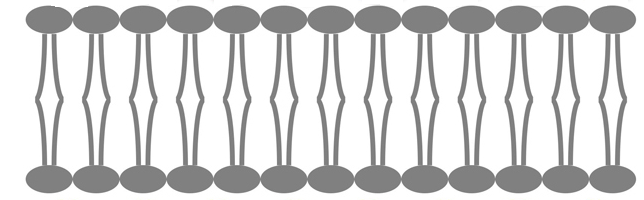 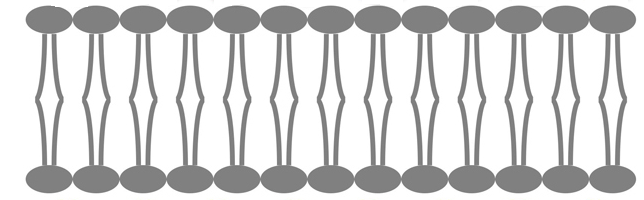 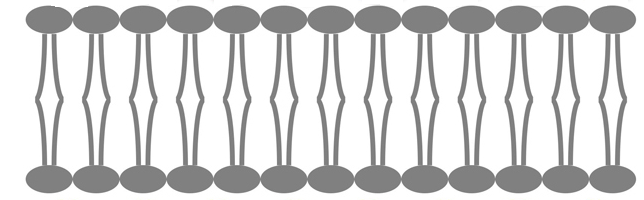 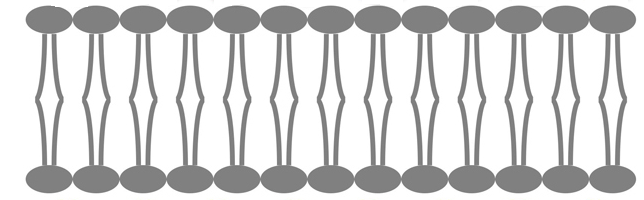 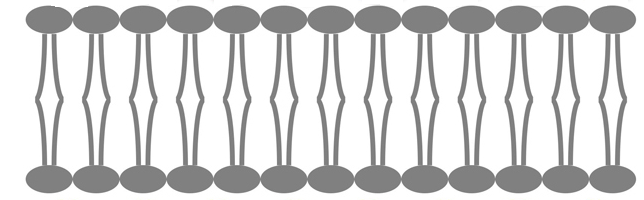 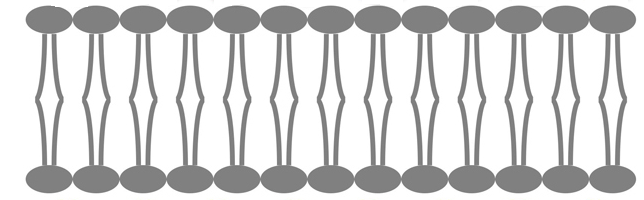 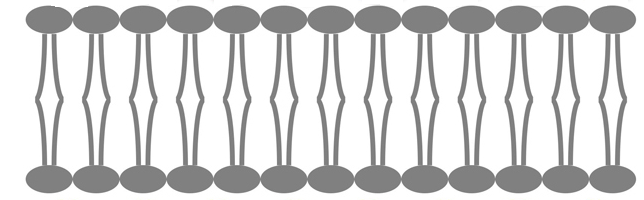 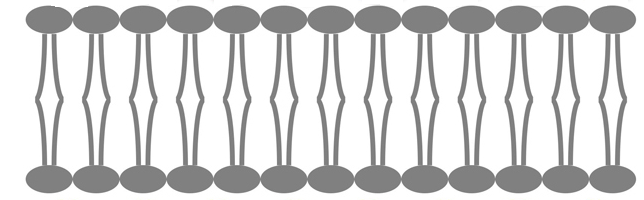 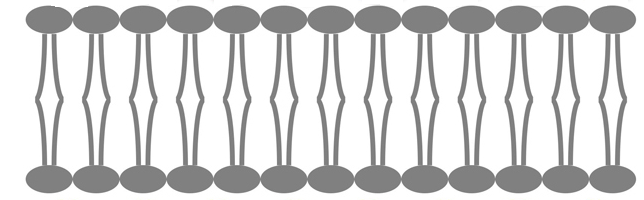 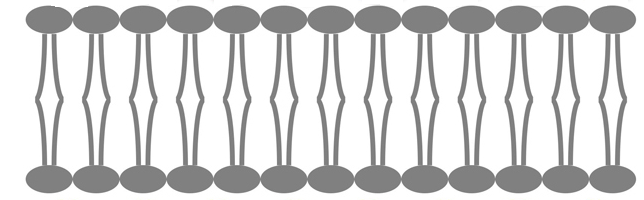 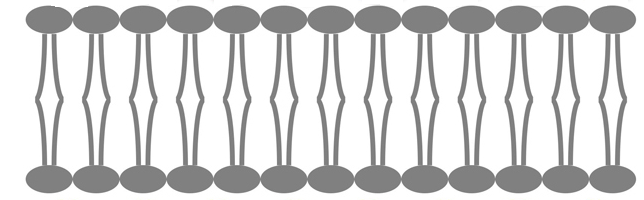 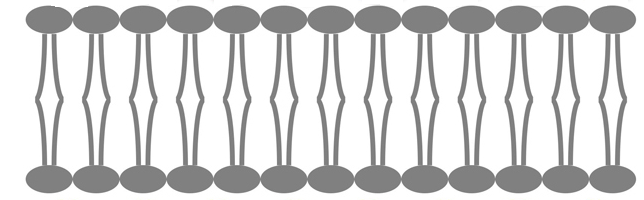 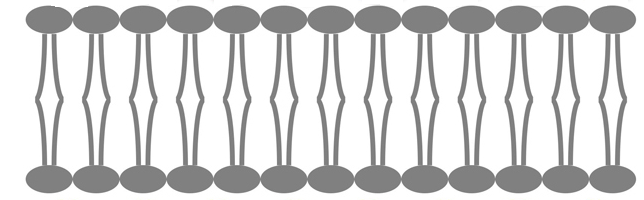 With more channels, axons use a lot of energy…
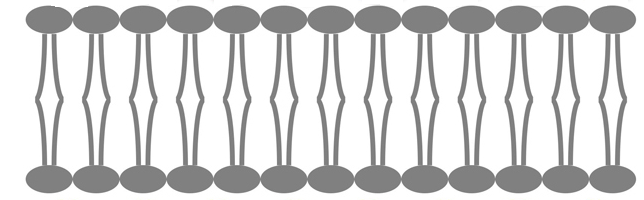 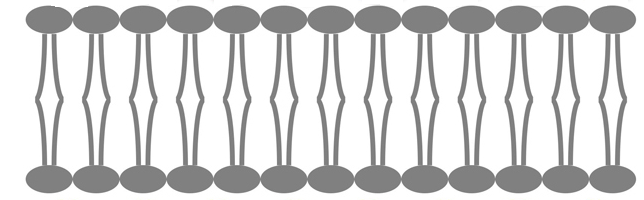 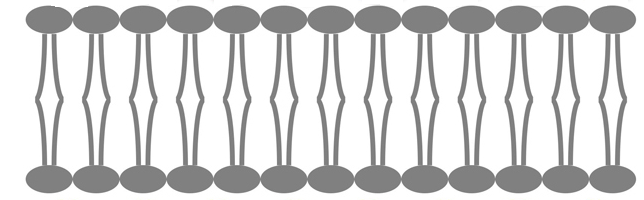 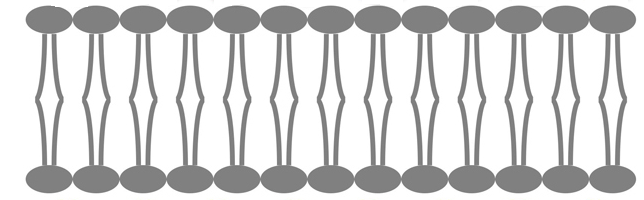 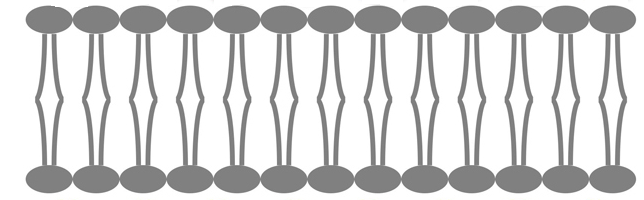 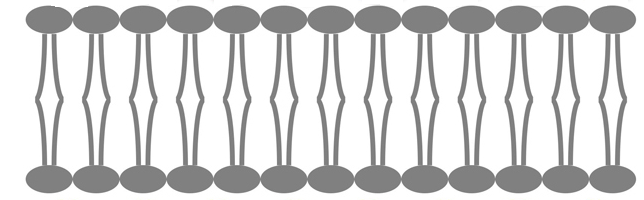 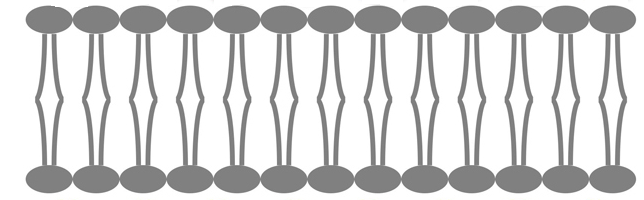 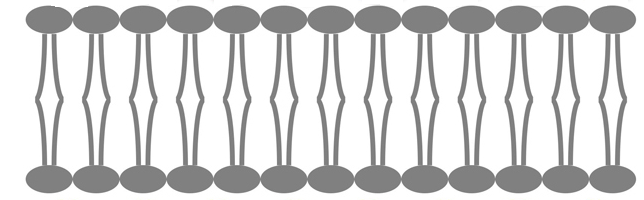 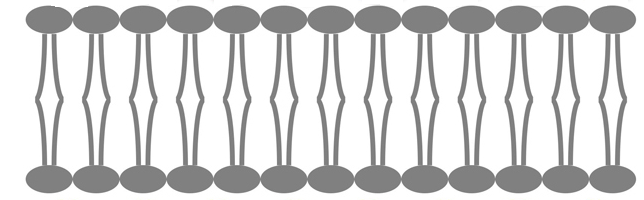 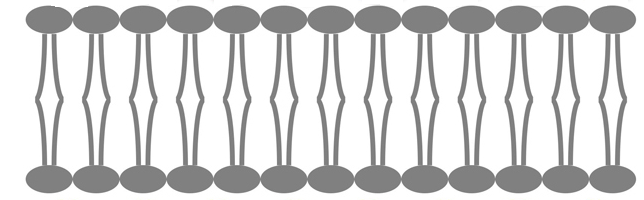 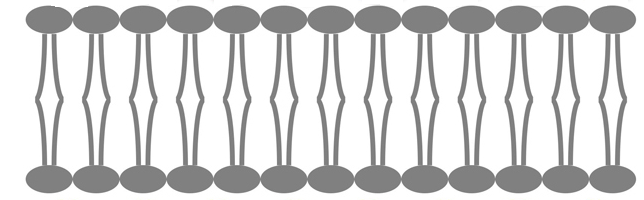 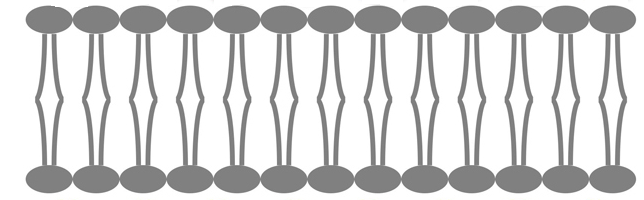 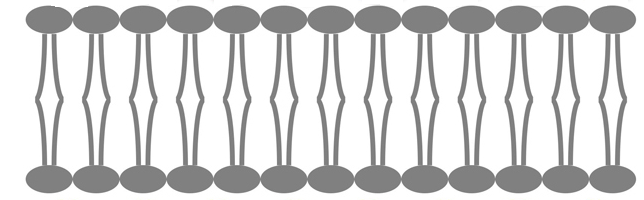 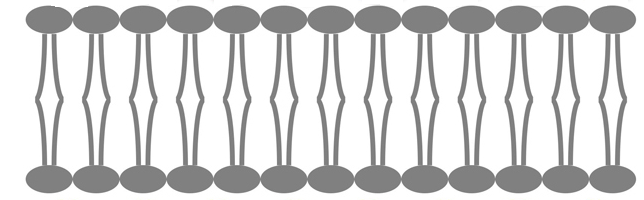 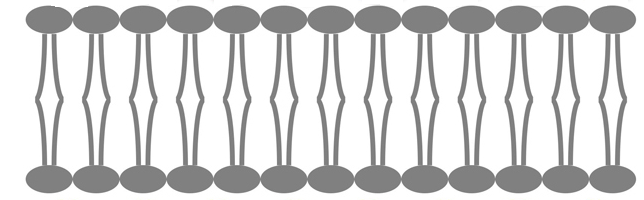 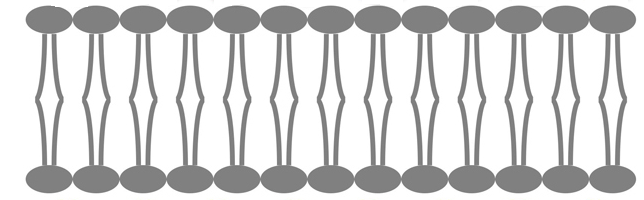 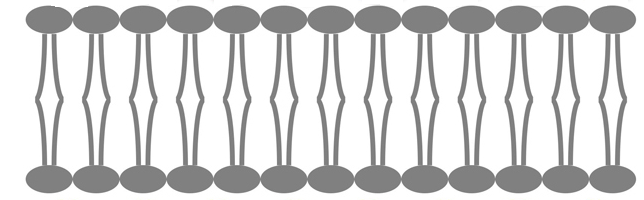 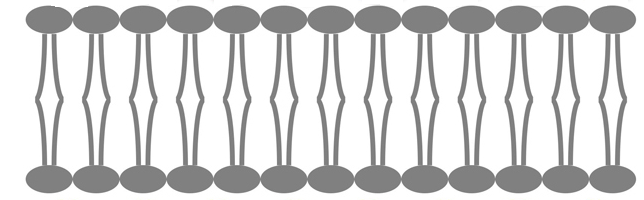 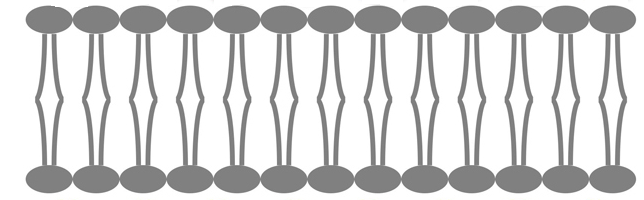 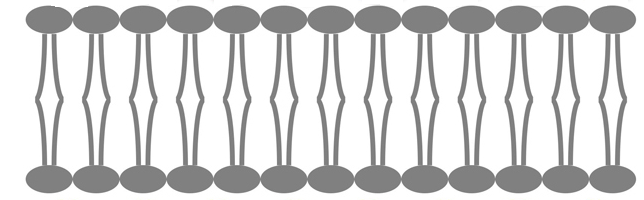 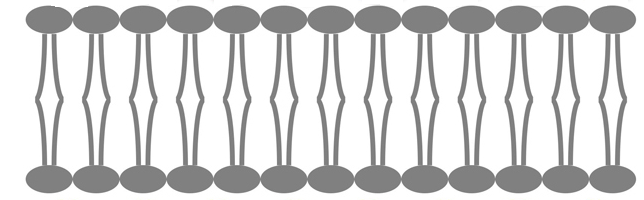 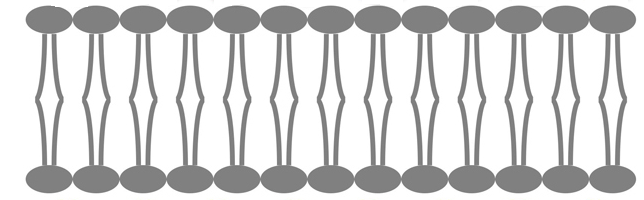 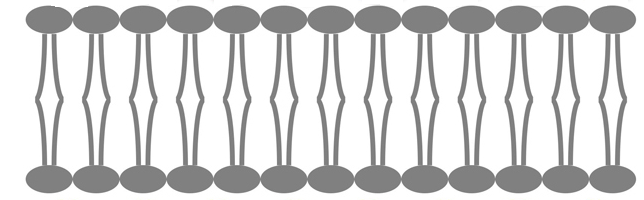 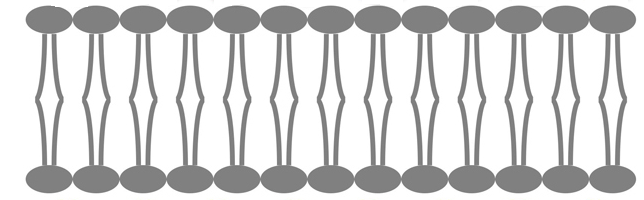 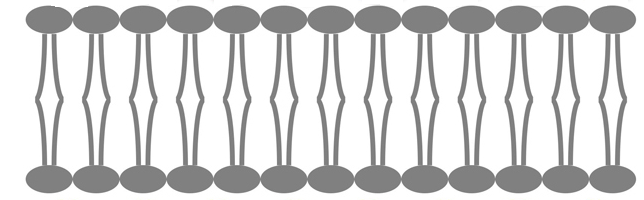 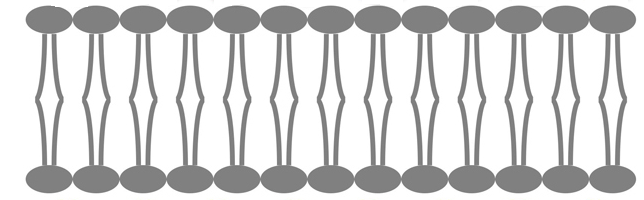 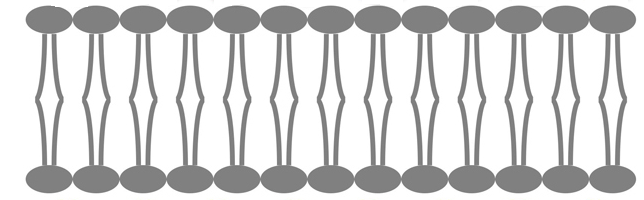 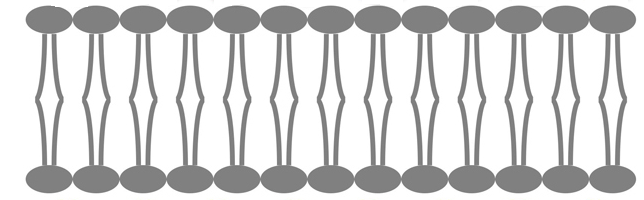 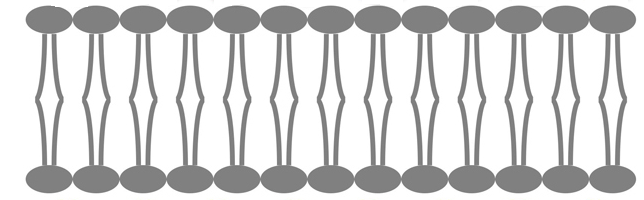 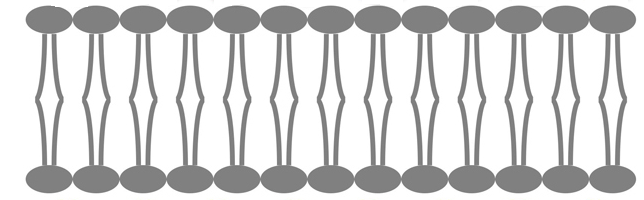 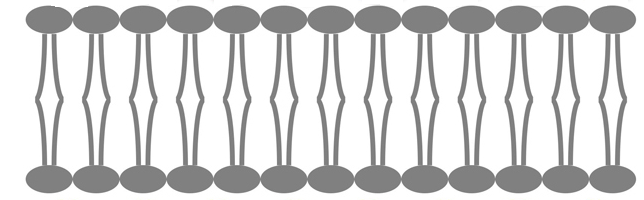 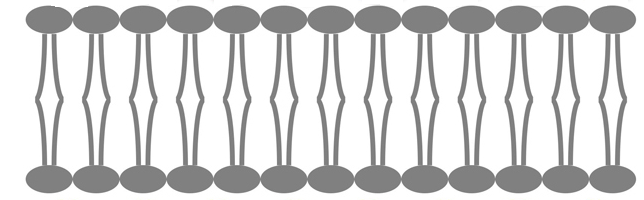 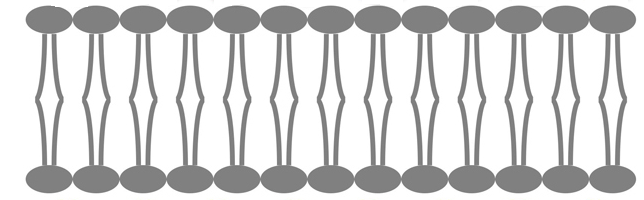 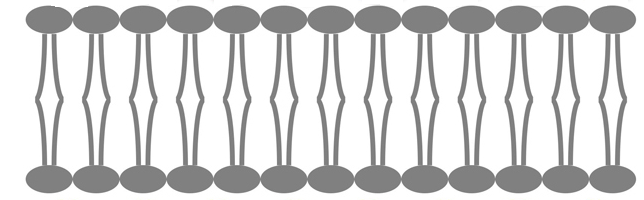 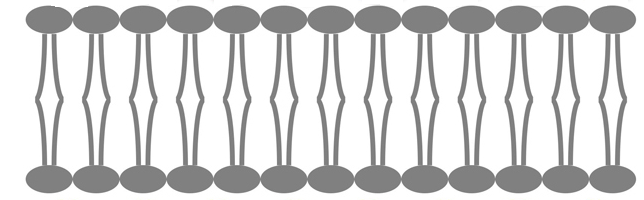 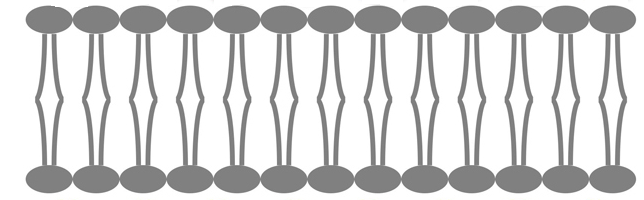 How could you fix both problems and speed up axonal signaling?
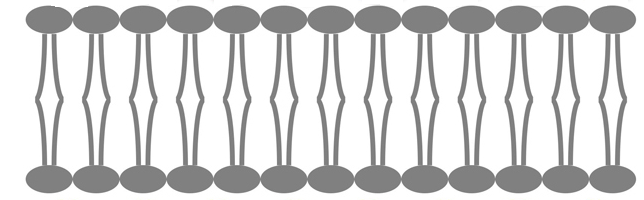 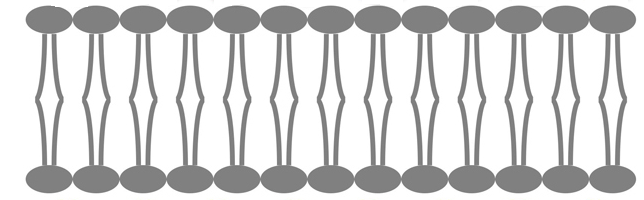 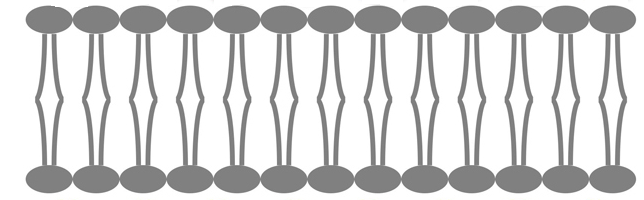 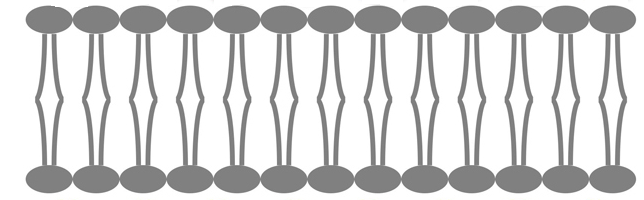 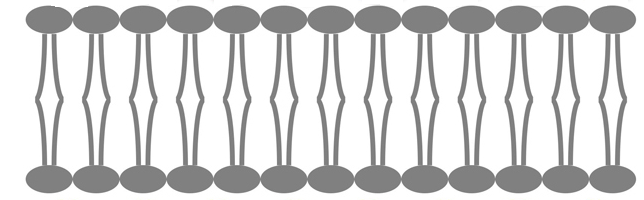 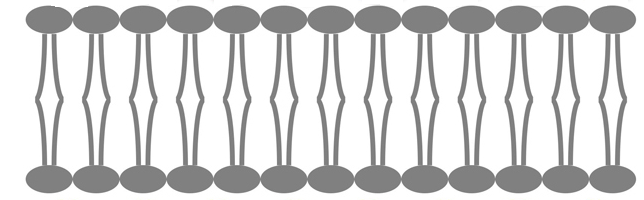 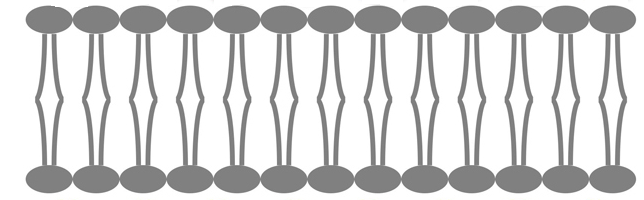 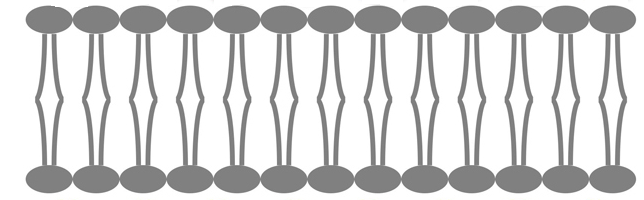 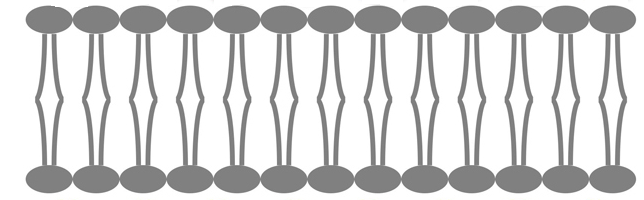 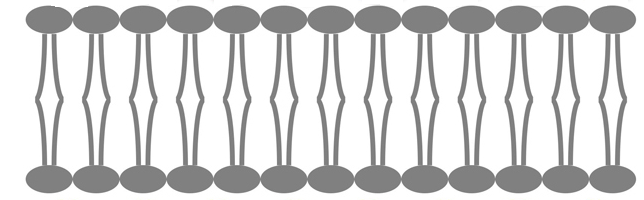 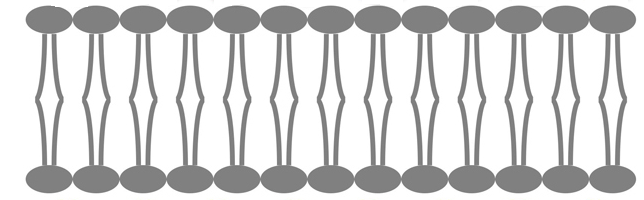 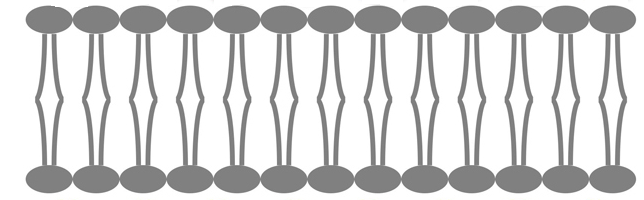 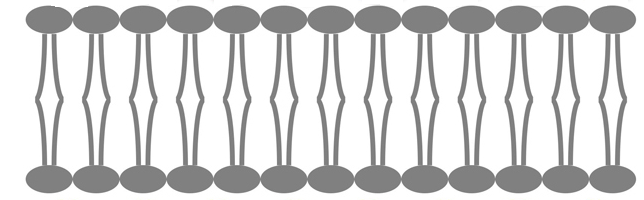 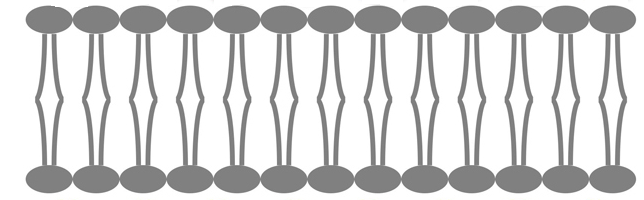 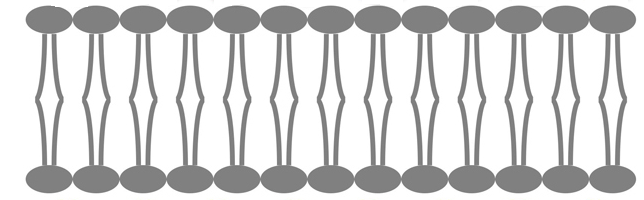 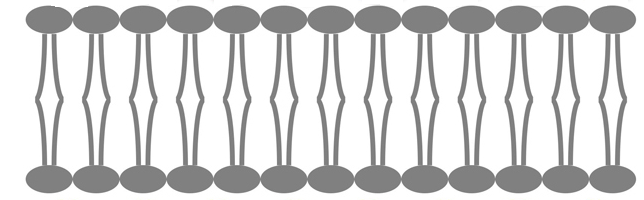 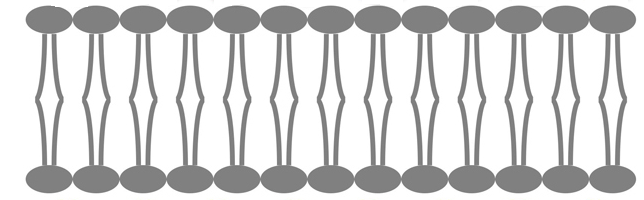 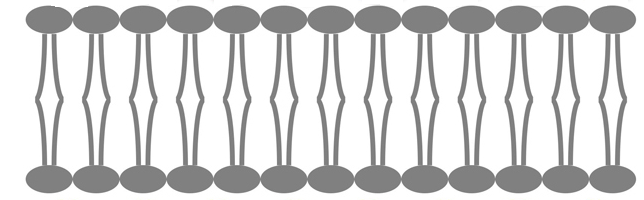 How could you fix both problems and speed up axonal signaling?
Add a coating to insulate the axon.
Prevents leakiness
Saves energy
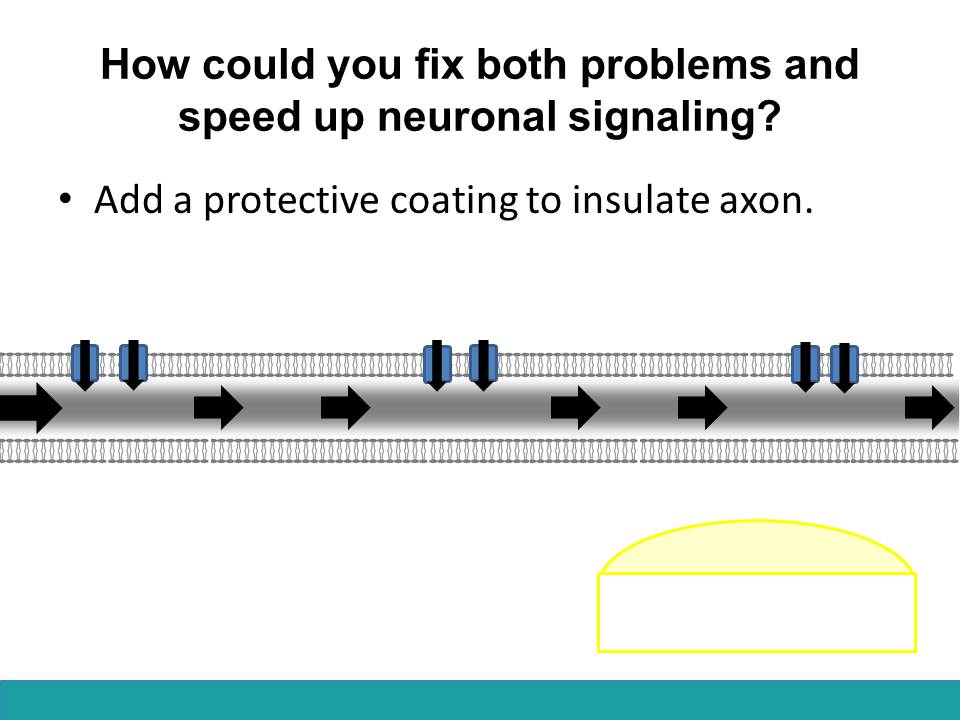 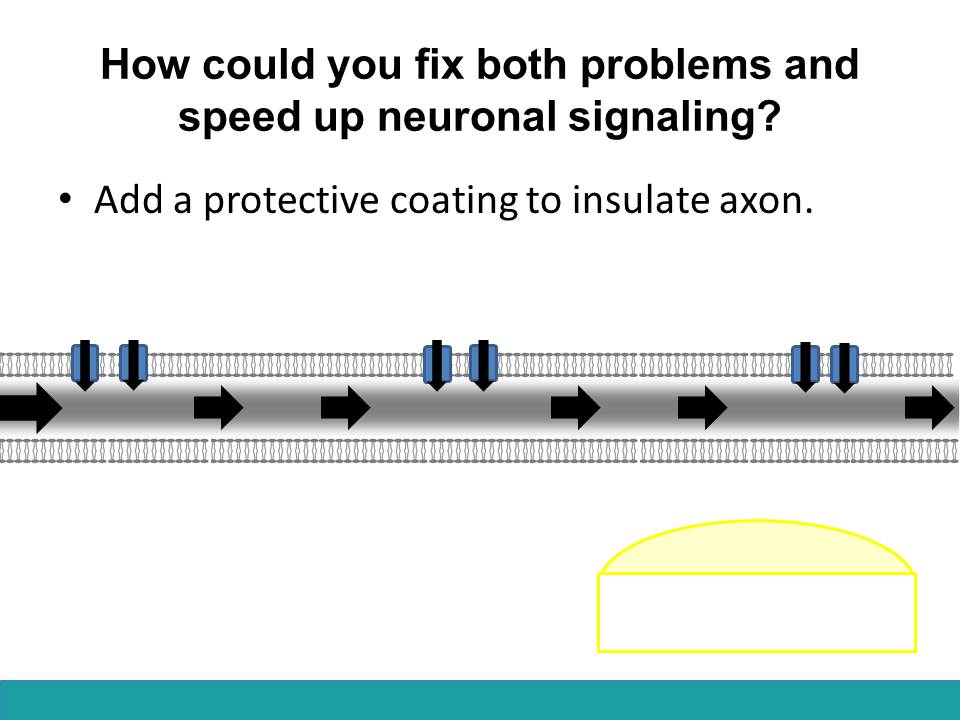 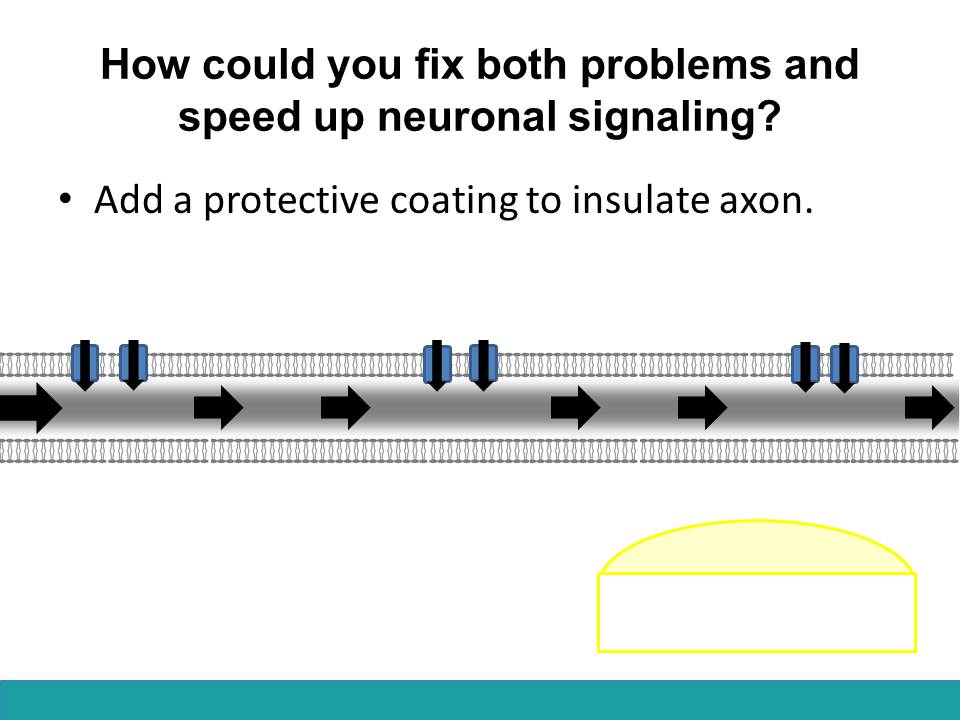 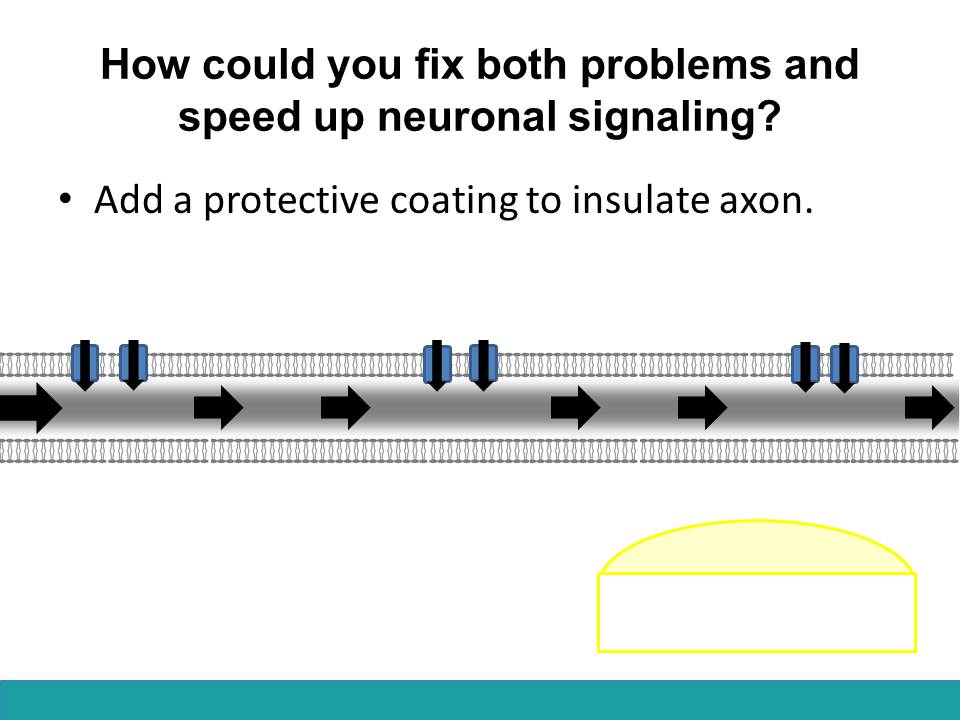 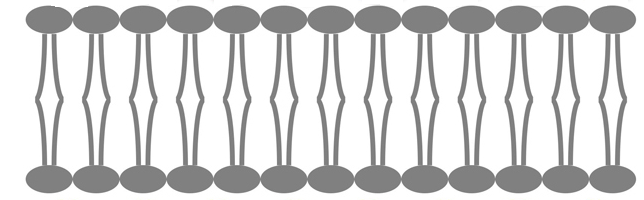 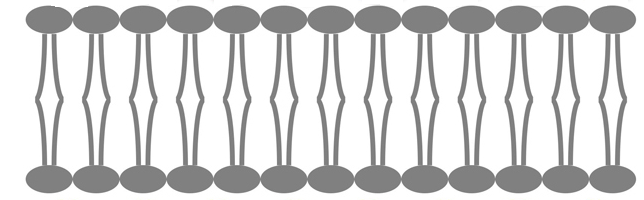 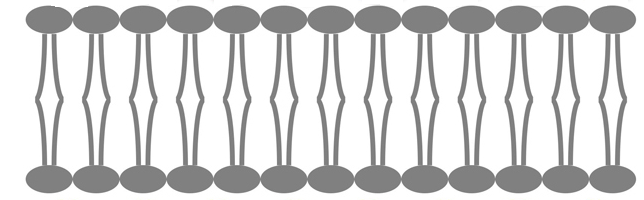 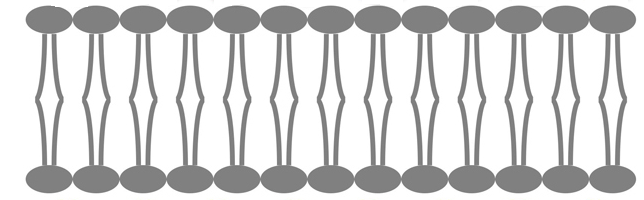 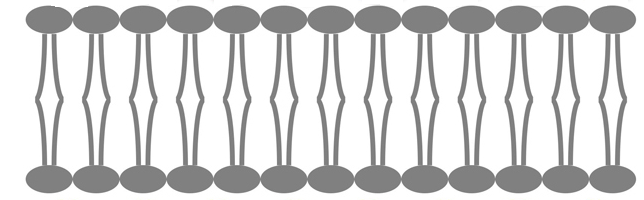 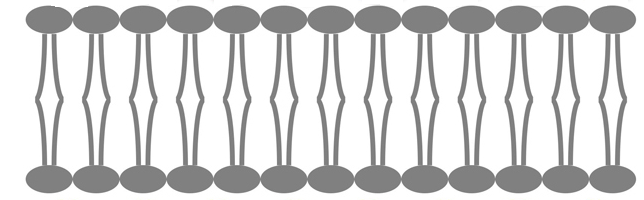 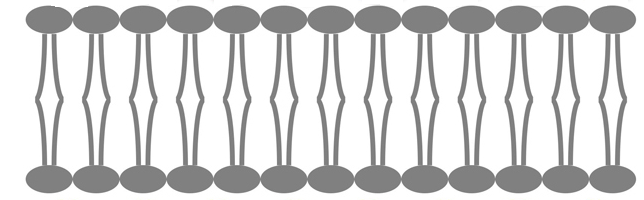 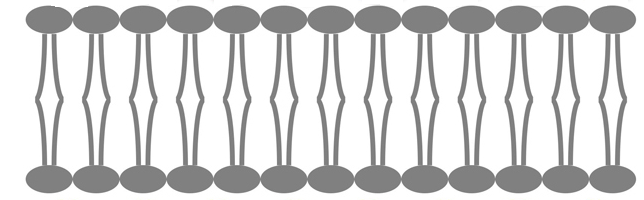 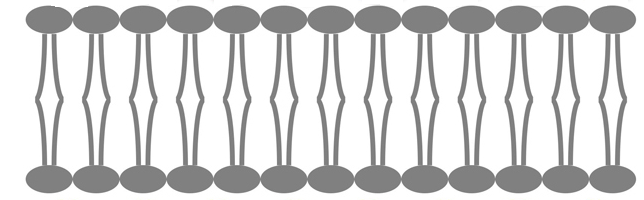 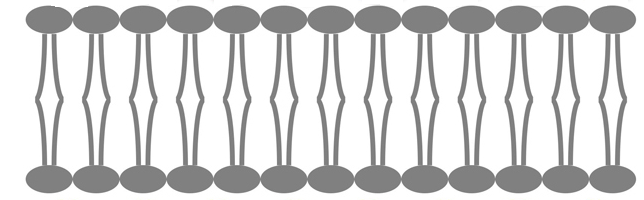 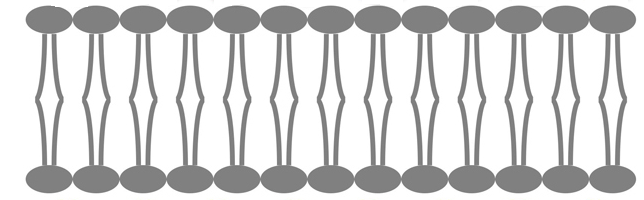 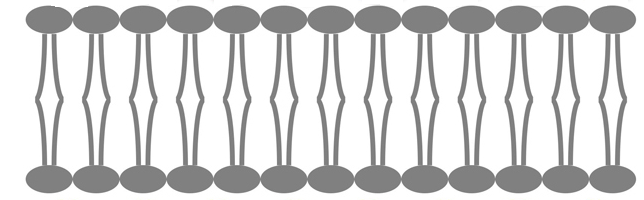 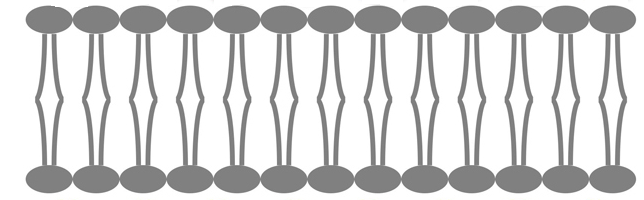 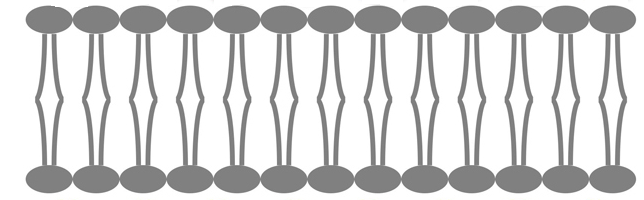 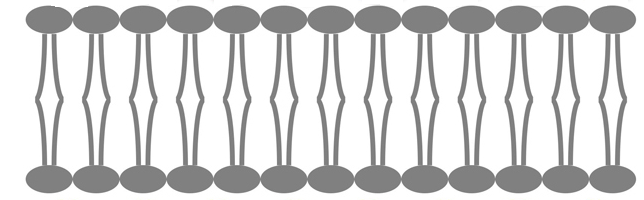 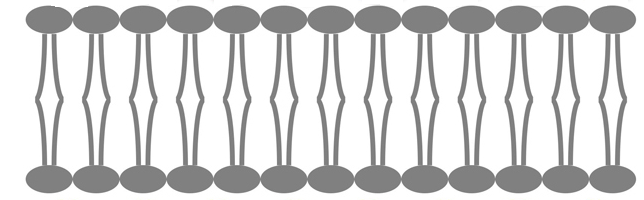 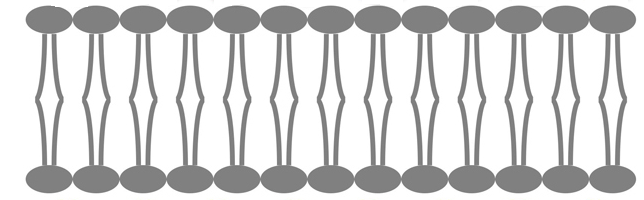 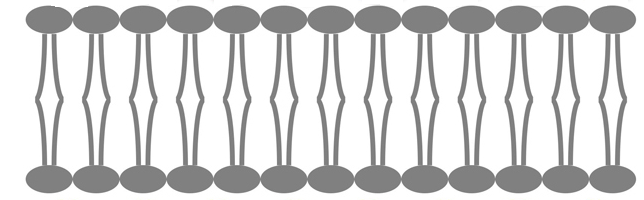 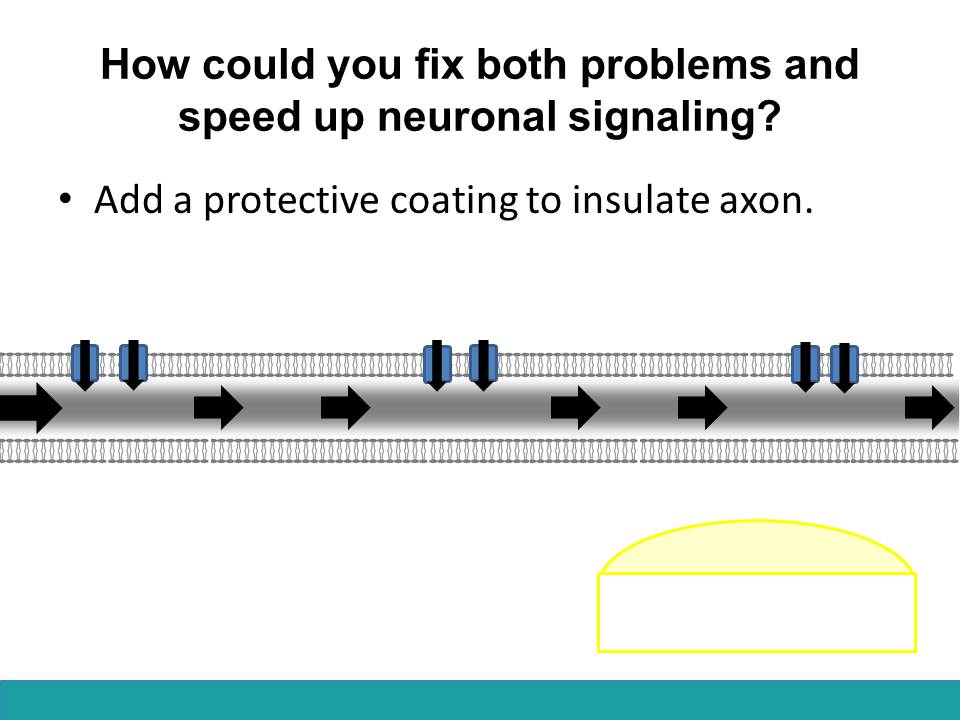 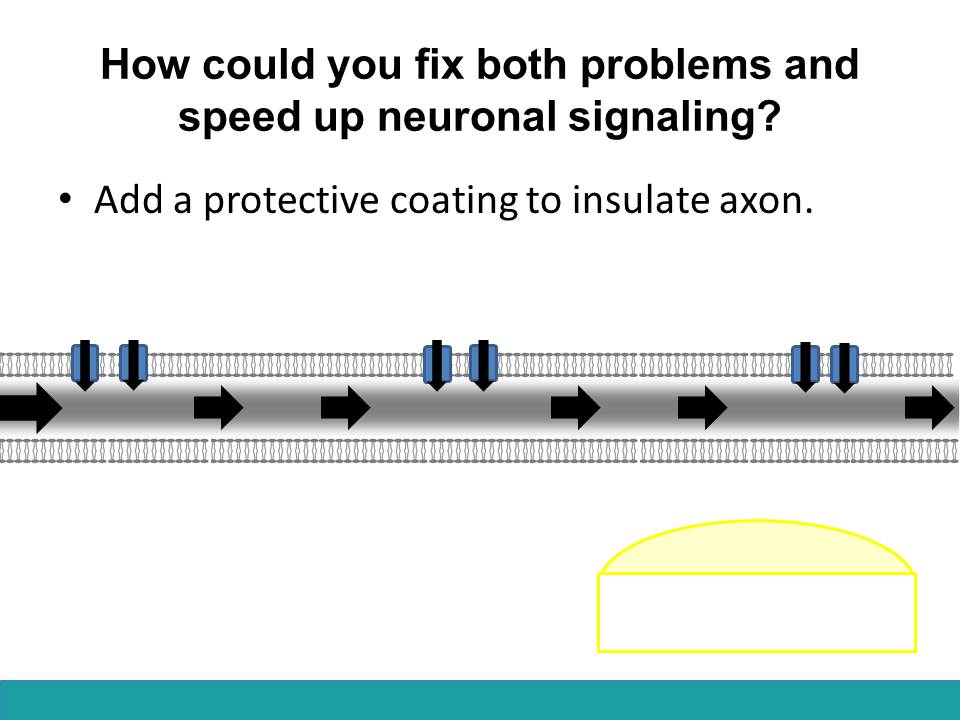 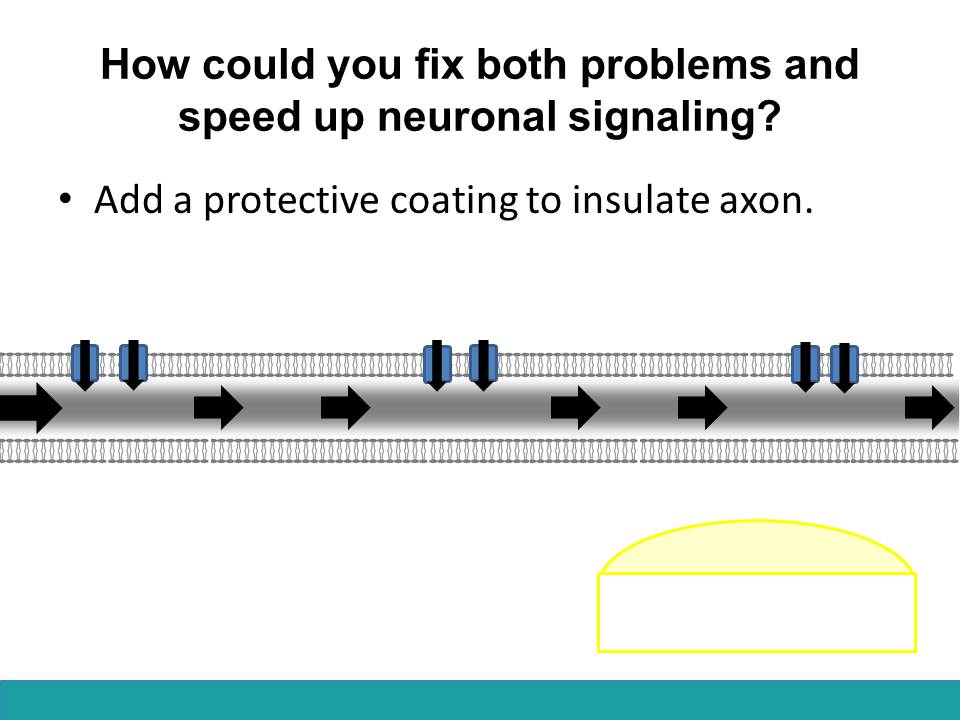 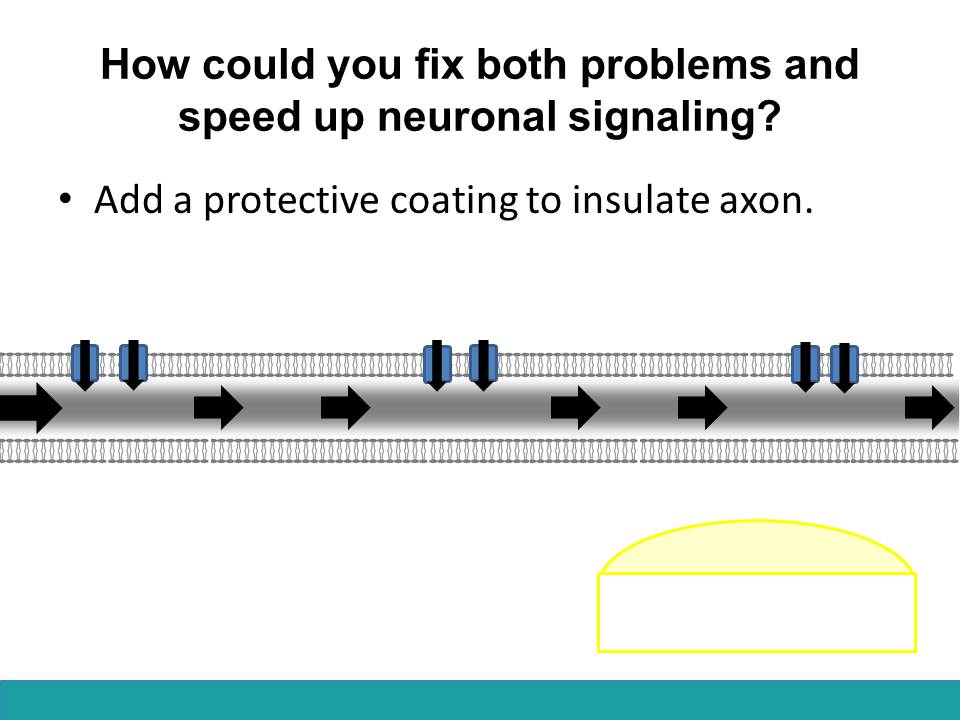 Insulation
Myelin: The axon’s insulation
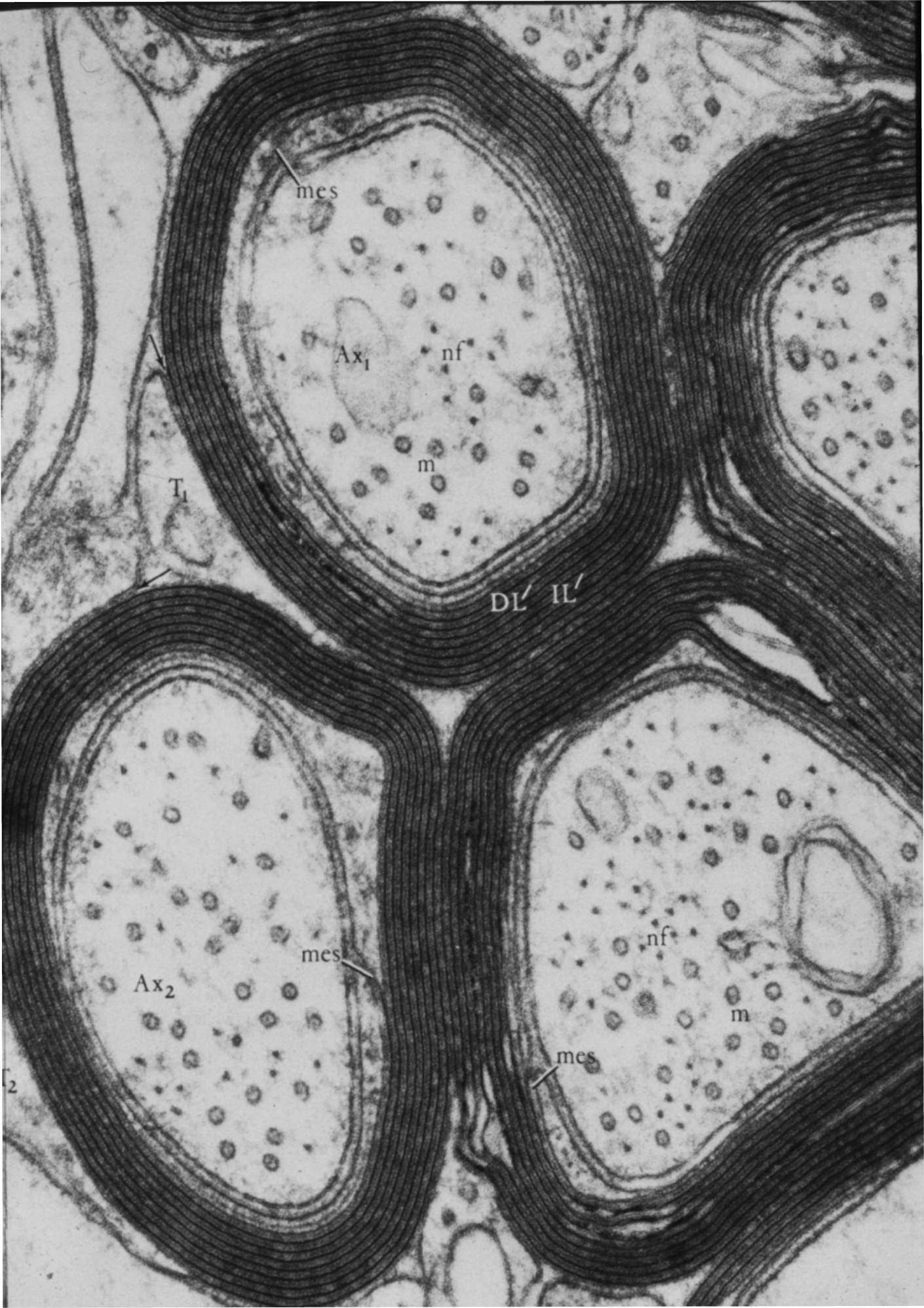 Myelin
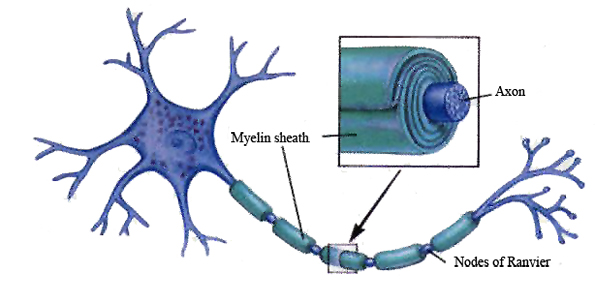 Axon
Axon
Myelin
Node of Ranvier
Notes!  Myelin: The axon’s insulation
An unmyelinated axon can signal at speeds of 0.5 m/s. (That’s 1 mph.)

A myelinated axon can signal at speeds of 150 m/s (That’s 335 mph.)

Which would you rather have – myelinated or unmyelinated axons?
What happens when myelin gets damaged?
Multiple Sclerosis
Healthy neuron
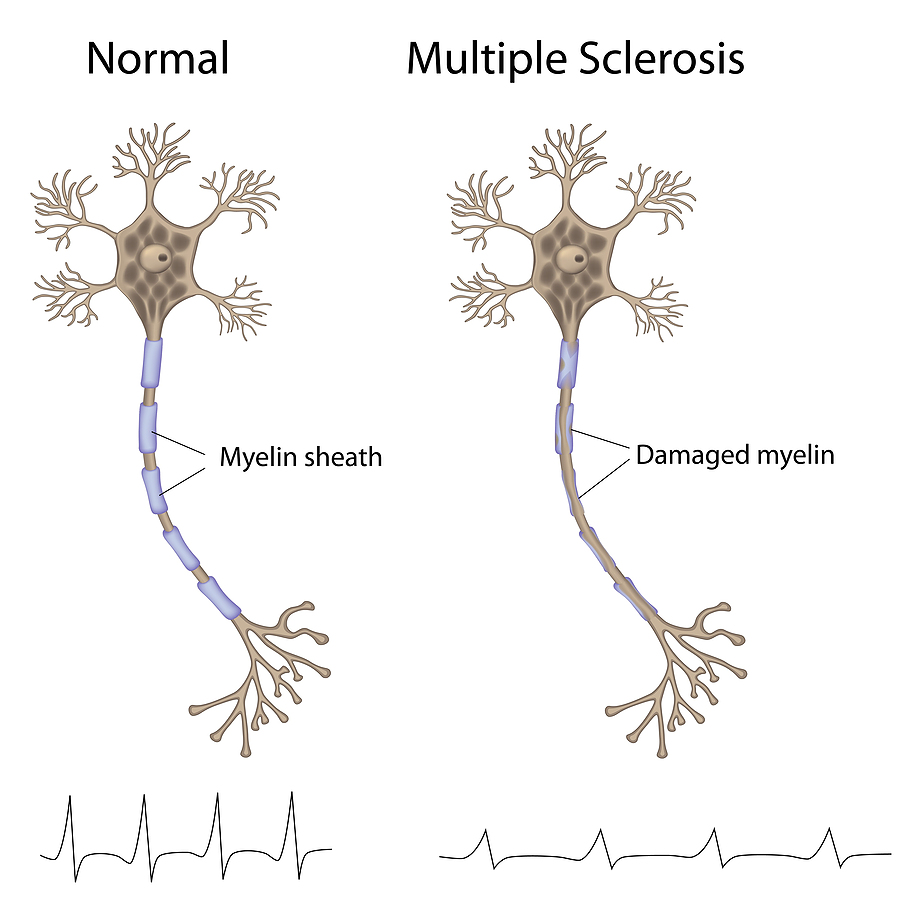 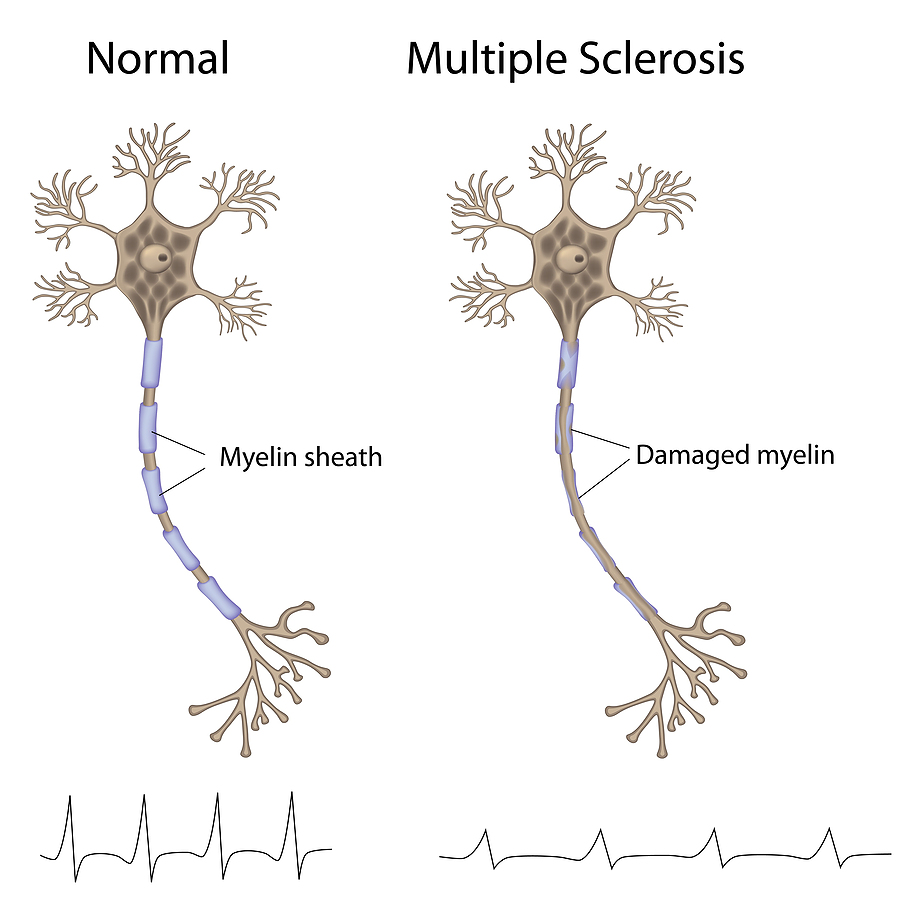 Damaged 
Myelin
Myelin
When does myelination occur?
As grey matter is lost, white matter is gained.
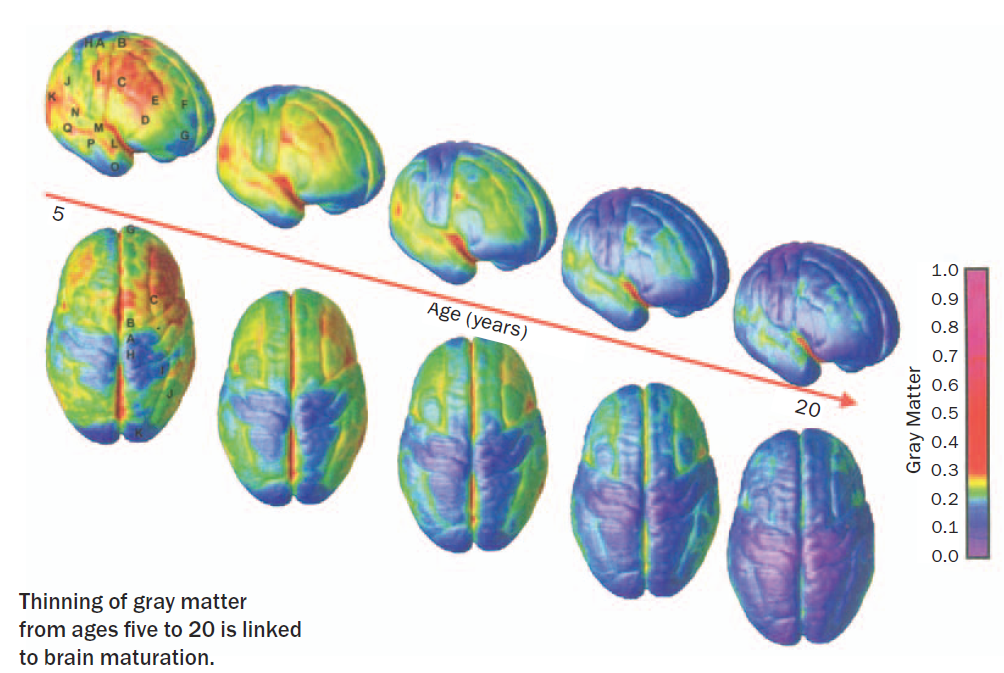 Loss of Grey Matter from 5 – 20 years
Mostly grey matter
Mostly white matter
What do you think?
Research shows that the human brain, specifically the frontal lobe, is not heavily myelinated until the age of 20. 

Some scientists argue that teenagers show poor judgment because their brains aren’t fully myelinated. 

What do you think? Do you agree with the scientists’ arguments? Do you think there could be another explanation?